Tips til oprydning på P-drev og 
drev uden for Citrix
1. Hvad har du liggende udenfor Citrix?

Det er vigtigt at du er opmærksom på, hvilke filer du har liggende udenfor Citrix, på fx C-drevet, i Billeder, Downloads osv…

Kig alle dine mapper udenfor Citrix igennem – ALT udenfor Citrix bliver slettet fra PC'en når Windows 11 og M365 bliver installeret – der tages ikke backup!

Filer du ønsker at bevare: tag selv backup. Placér personlige filer på P-drevet.
Har du filer du ikke selv ”ejer” / fællesfiler? 
Slet filen hvis den ikke længere er relevant
Flyt filen til en fælles mappe
Har du filer med følsomt eller fortroligt indhold? 
Alle filer der har betydning for en sag skal journaliseres i Acadre eller relevant fagsystem
Har du personlige filer gemt dobbelt eller i flere versioner?  
Slet dubletter og gamle versioner
Har du personlige filer som ikke længere er relevante?  
Slet!
Filer og programmer udenfor Citrix?
2. Oprydning og flytning af P-drevet 
Du bør tage stilling til, hvilke filer der er relevante at bevare på dit P-drev, da du fremover maksimalt må have 5 GB gemt på dit OneDrive – dét som skal erstatte dit P-drev. 

Når din PC får installeret M365, flytter IT automatisk alle filer fra dit P-drev som enten er blevet oprettet, åbnet eller redigeret de seneste 365 dage – medmindre mængden overstiger 5 GB. 
 
Når din PC er blevet indrulleret kan du fortsat tilgå gamle filer på P-drevet, som ikke er flyttet. P-drevet ”låses”, så der ikke kan gemmes nye filer eller redigeres i gamle. Adgangen udløber efter 2 år.

IT-Afdelingen sletter ingen af dine filer, men anbefaler på det kraftigste, at du rydder op i dine gamle filer!
Personlige filer?
Fælles filer?
Filernes betydning for en sag?
Filer til administrativ behandling?
Billeder?
Identificér dine filer – 
Hvad har du opbevaret på dine drev?
P-drevet (P:)
1
Har du filer du ikke selv ”ejer” / fællesfiler? 
Slet filen hvis den ikke længere er relevant
Flyt filen til en fælles mappe
Har du filer med følsomt eller fortroligt indhold, eller med relevans for en sag? 
Alle filer der har betydning for en sag skal journaliseres i Acadre eller relevant fagsystem
Har du personlige filer gemt dobbelt eller i flere versioner?  
Slet dubletter og gamle versioner
Har du personlige filer som ikke længere er relevante?  
Slet!
2. Oprydning og flytning af P-drevet 

Prioritér oprydningen: 
Betragt overgangen til M365 som at flytte til et nyt hjem. Her gennemgår man før eller siden alle sine ting og beslutter, hvilke man stadig har brug for, og hvilke der skal smides ud eller efterlades. På samme måde skal du gennemgå dine filer og vurdere hvilke, du stadig har brug for efter overgangen til M365. 

 
Gode grunde til at rydde op: 
Mindre rod og bedre overblik
Datasikkerhed – filer er korrekt placeret eller journaliseret
Pladsbesparelse
Først når vi har styr på vores data kan vi tage Copilot indbygget i Office i brug!
2
Vær opmærksom på, at der kan gemme sig filer i forskellige mapper i dit p-drev 

Tjek desuden download- og backupmapperne: 
P:\Citrix_Skrivebord_Backup\Desktop 
P:\Downloads
Læs mere om retningslinjer for journalisering på medarbejderportalen: ”Journalisering og arkivering”
[Speaker Notes: Prioritér oprydningen, så vi i fællesskab kan få nedbragt mængden af filer! 

Se flytningen som en oplagt mulighed for at rydde op i dine filer. Flyt kun det, du virkelig har brug for, og lad resten blive tilbage eller slet dem.]
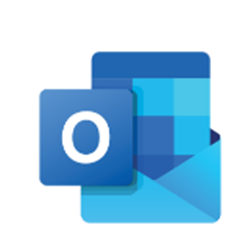 Brug Outlook til at sikre regelmæssig oprydning i dine filer


Sæt tid af i kalenderen til at få ryddet op 

Lav en opgave til dig selv som minder dig om filer der kun midlertidigt skal ligge på dit personlige drev 

Gør oprydning til en daglig, ugentlig eller månedlig opgave
Fortsæt med kontinuerligt at rydde op og undgå de 3 f’er
på dit personlige drev
Fortrolige filer
Følsomme filer
Fælles filer